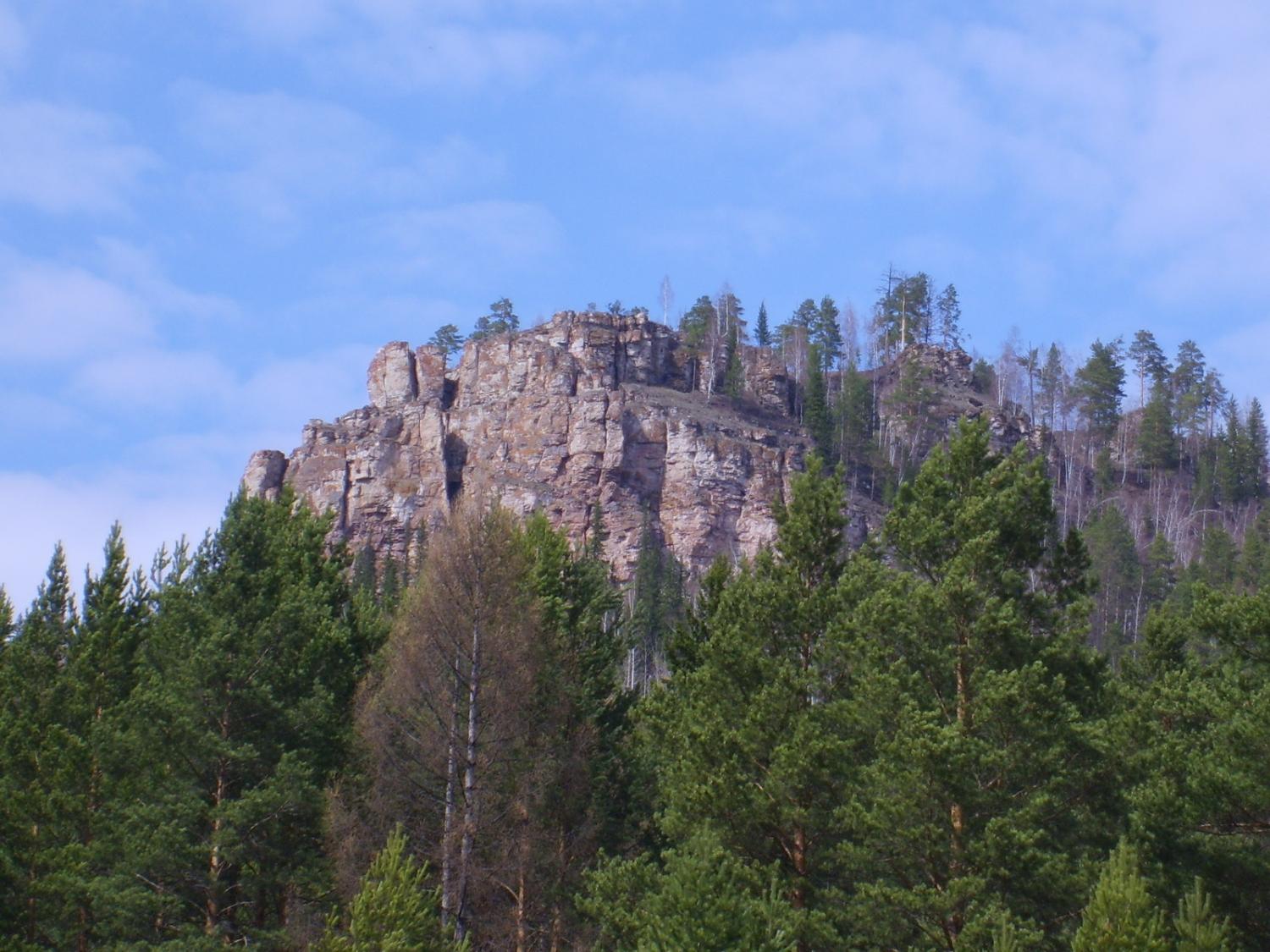 Виртуальная экологическая тропа
Памятник природы
Скала «Мир»
Содержание:
Знакомство с памятником природы
Что такое «Памятник природы»?
 Что? Где? Когда?
Краткое описание
Что такое «Памятник природы»?
Памятник природы – уникальный, невосполнимый, ценный в экологическом, научном, культурном и эстетическом отношениях природный комплекс, а также объект естественного или искусственного происхождения, федерального, регионального и местного значения
Памятник природы Скала «Мир» был учрежден на основании решения Облисполкома № 101 от 25.02.1985г.
Располагается в квартале 237 выдел 13 Осетровского участкового лесничества ТУАЛХ Иркутской области по Усть-Кутскому лесничеству (ранее Усть-Кутский лесхоз).
Общая площадь 3,9 га
Краткое описание
Является характерным геологическим образованием долины р.Лена в виде скального обнажения – обрыва в верхней части плоскогорья.
Имеет привлекательный и эффектный вид утеса, возвышающегося над г. Усть-Кут, является популярным местом отдыха местного населения.
Для данного  объекта характерна раннее появление первоцветов, большое количество уникальных объектов флоры, исключительно захватывающая панорама, открывающаяся с вершины утеса.
Дендрологическая экскурсия
точка №1 «Поляна»
точка №2 «Сосновый лес»
точка №3 «Березы и Осины»
точка  №4 «Ели на камнях»
точка №5 «Викторина»
т. №1 «Поляна»
Лиственница сибирская – Larix sibirica
Хвойное дерево высотой  до 45 м из семейства сосновые;
Размножается только семенами;
Продолжительность жизни  300-400 лет;
Лиственница – 
единственное среди хвойных пород листопадное дерево
Хвоя на многолетних побегах
Хвоя на однолетних побегах
Цветение
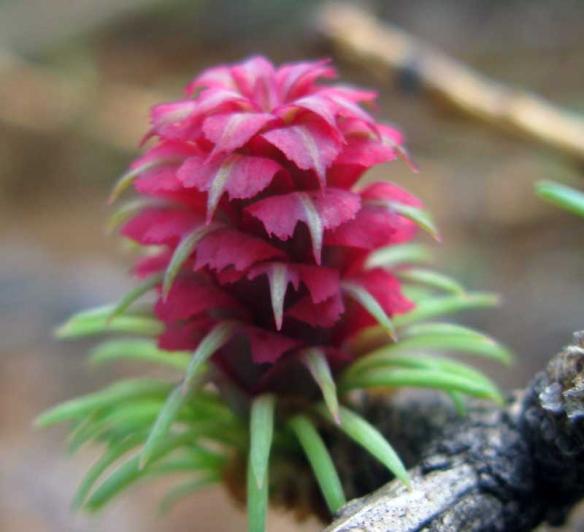 Плодоношение
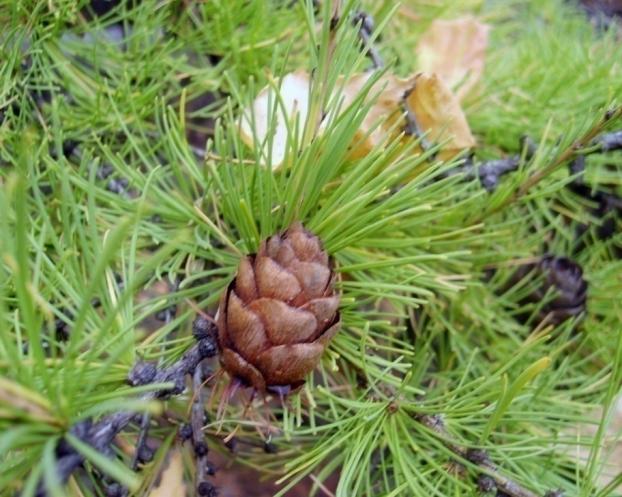 Семена
Семена выпадают из шишек в сентябре – октябре, а шишки еще несколько лет продолжают висеть на деревьях
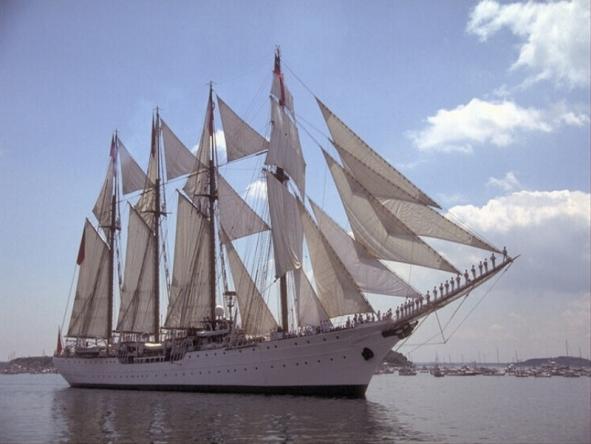 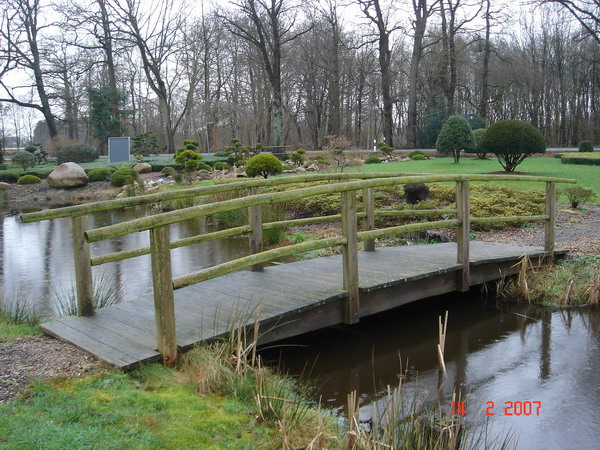 Использование
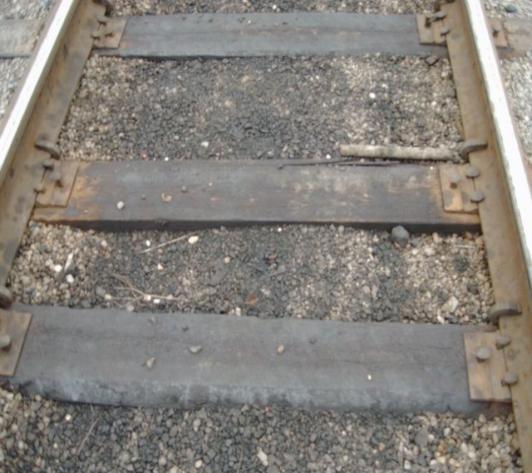 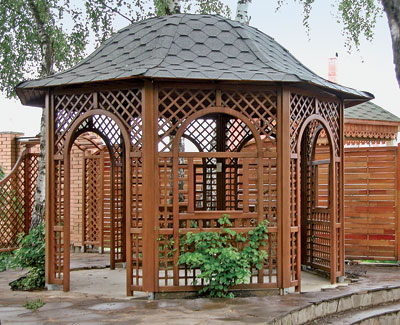 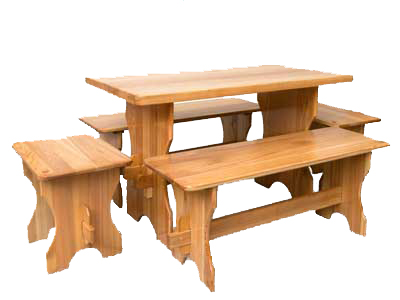 Черемуха обыкновенная – Padus avium
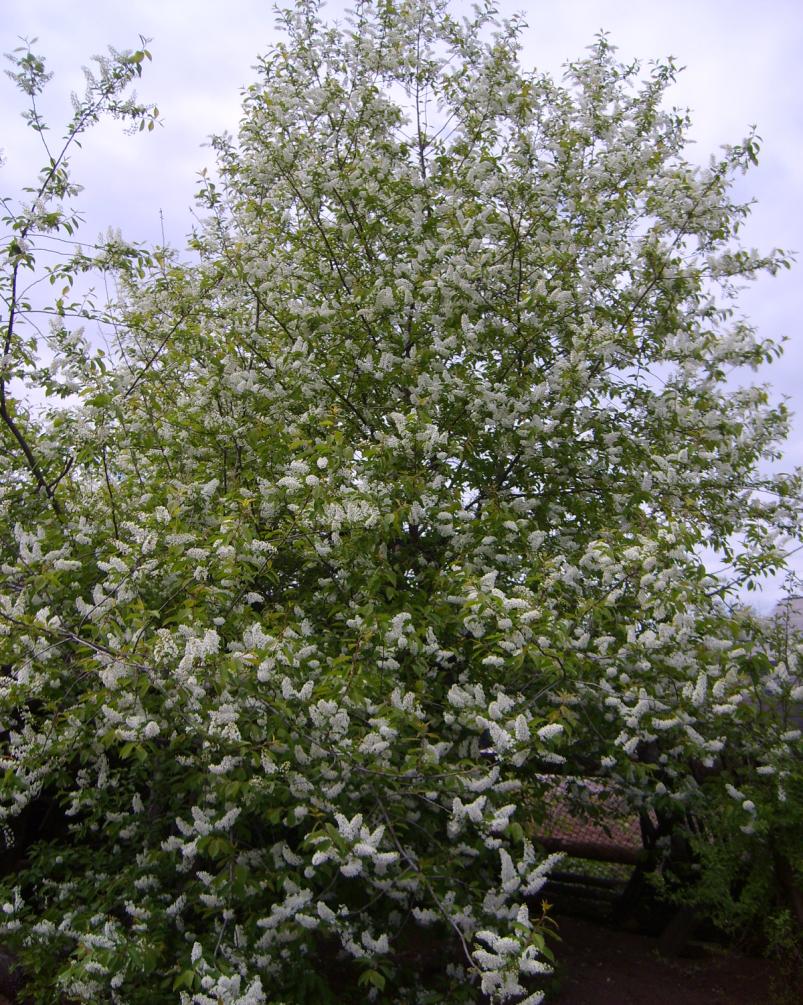 Крупный листопадный кустарник высотой до 6 -17 м из семейства розоцветные;
Предпочитает плодородные, влажные почвы;
Куст черемухи на поляне
Цветение
Листья
Плодоношение
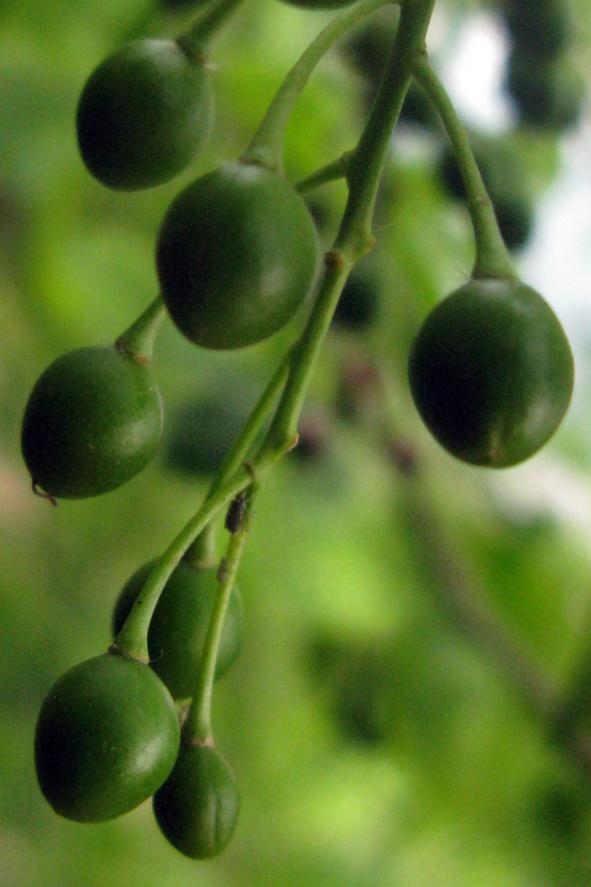 Использование
Ольховник кустарниковый –Duschekia fruticosa
Крупный листопадный кустарник, высотой до 6 м, из семейства березовые;
Однодомный, ветроопыляемый;
Размножается семенами.
Ольха кустарниковая;
Ольховник кустарниковый;
Душекиа кустарниковая;
Листья
Цветение
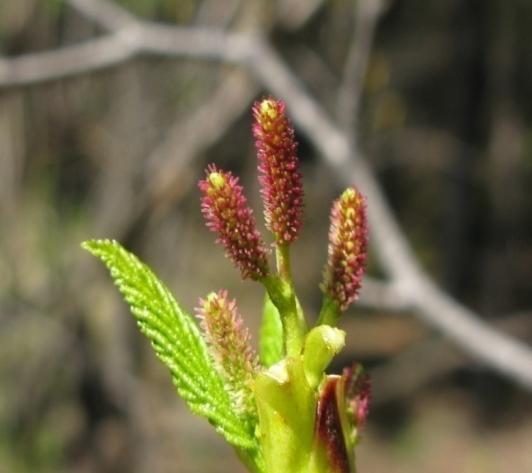 Плодоношение
При созревании женские сережки становятся деревянистыми.
т. №2 «Сосновый лес»
Сосна обыкновенная – Pinus sylvestris
Хвойное вечнозеленое дерево из семейства сосновые, высотой до 40м;
Однодомное, ветроопыляемое, светолюбивое;
Очень неприхотлива, малотребовательна к плодородию и влажности почвы.
Кора
Хвоя
Цветение – мужские соцветия
Цветение – женские соцветия
Плодоношение
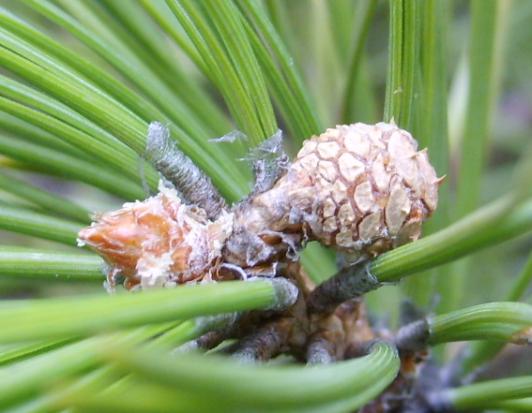 «Озимь»
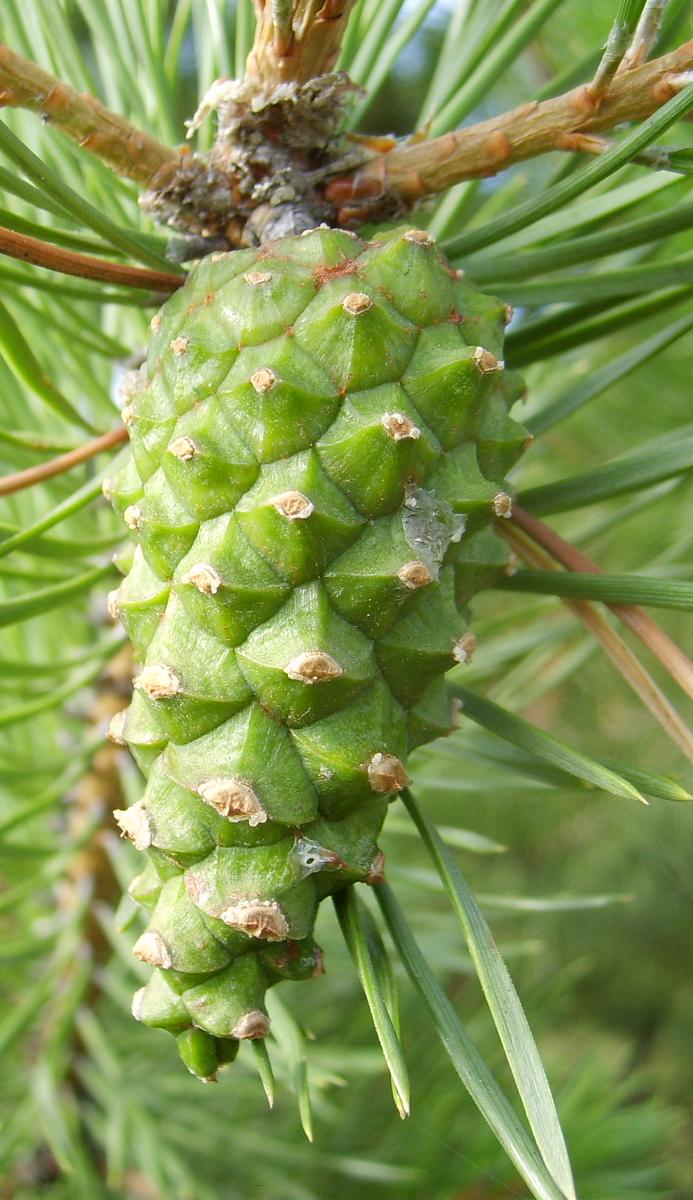 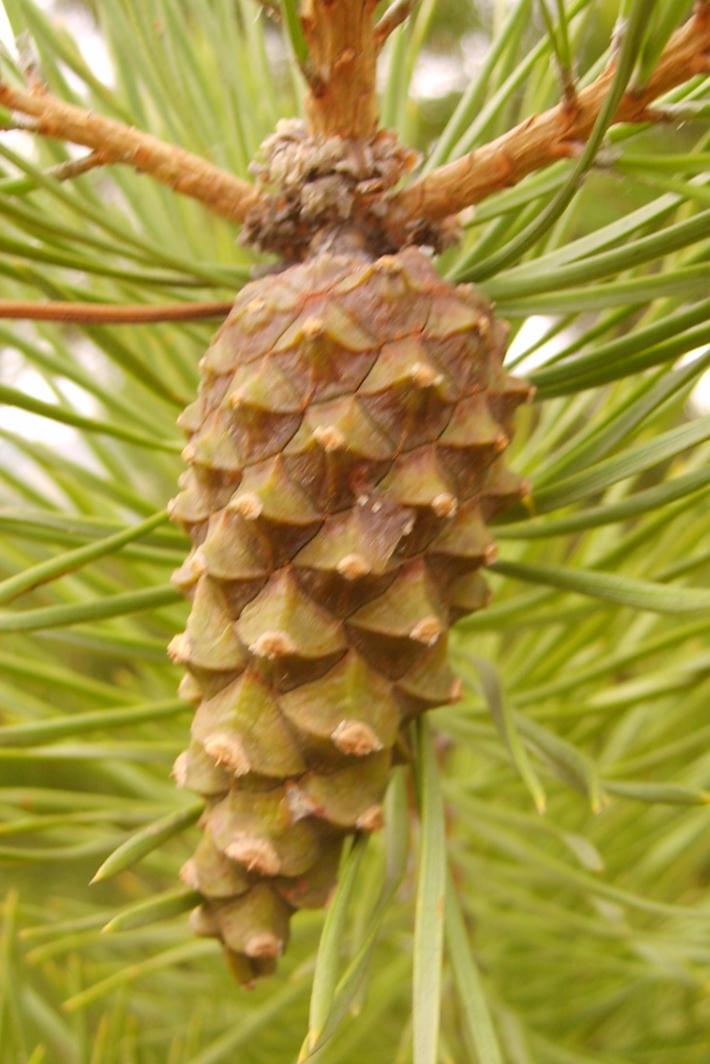 Созревшие шишки
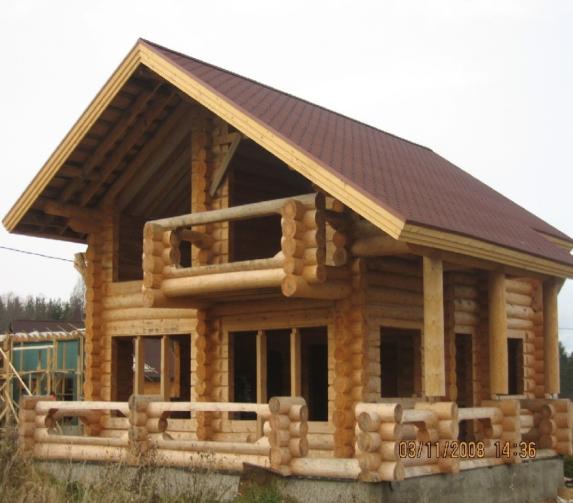 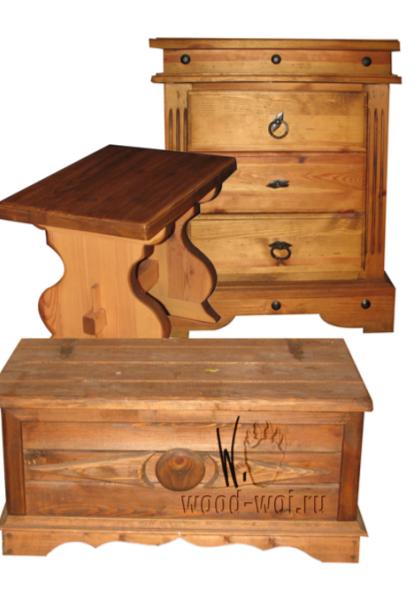 Использование
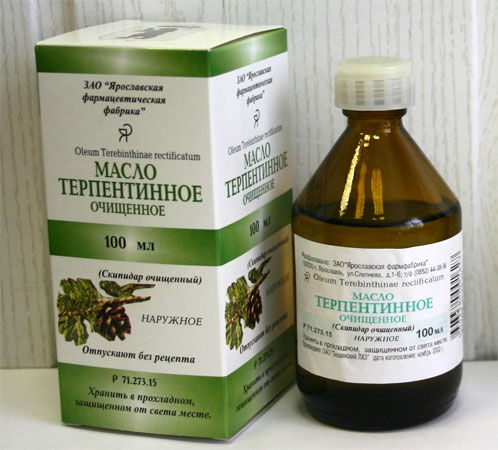 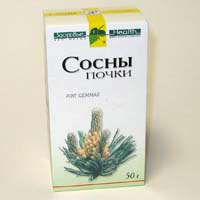 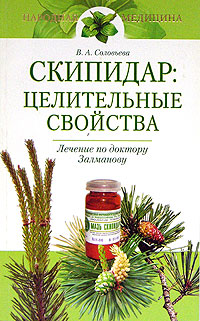 Брусника обыкновенная – Vaccinium vitis - idaea
Вечнозеленый кустарничек с плотными кожистыми листьями;
Высотой 10-30 см;
Продолжительность жизни растения до 300 лет.
Кустики брусники можно увидеть в любом сосновом лесу.
Цветение
Плодоношение
Княжик сибирский – Atragene sibirica
Листопадная лиана, полукустарник длиной до 4 м;
Представитель семейства лютиковые;
Размножается семенами.
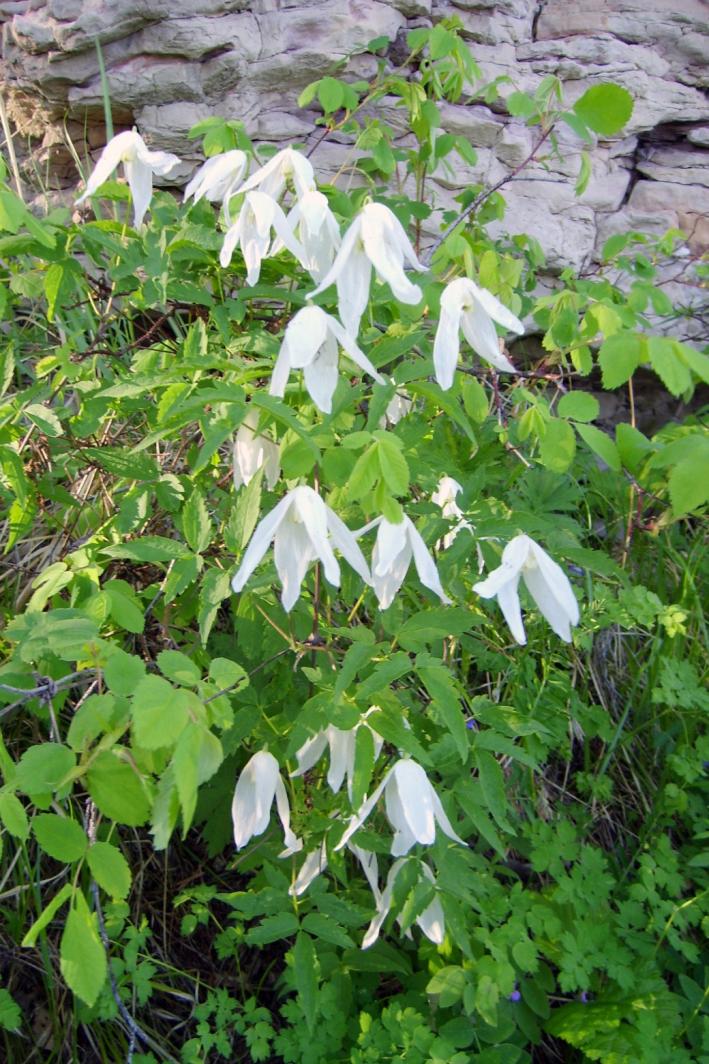 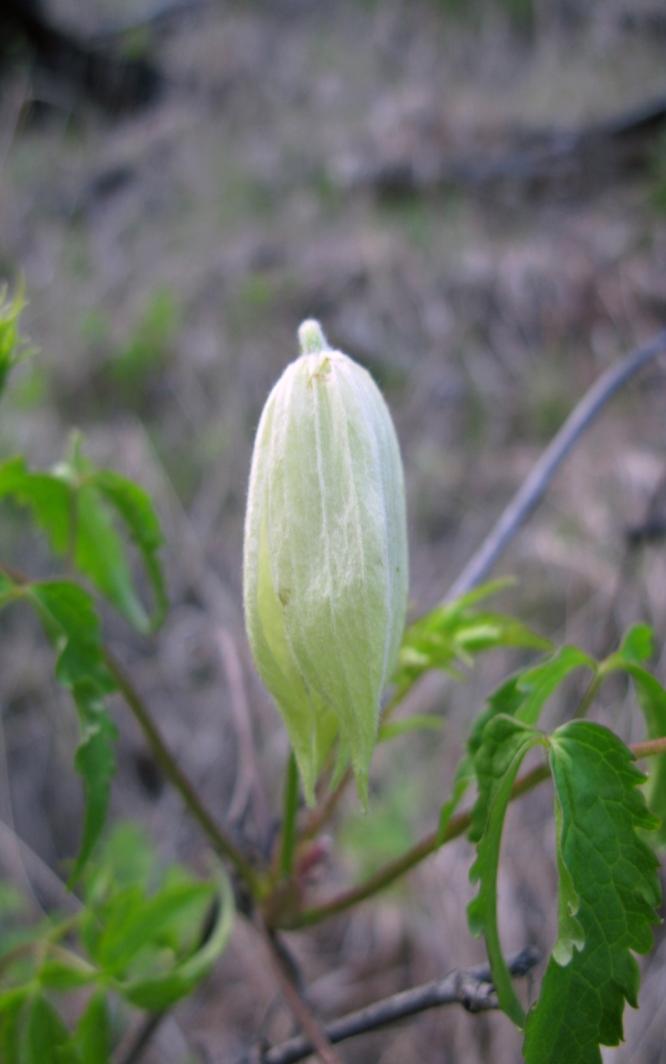 Цветение
Плодоношение
т. № 3«Березы и Осины»
Береза повислая – Betula pendula
Листопадное дерево высотой до 20 м из семейства березовые;
Продолжительность жизни до 150 лет;
Размножается семенами, порослью от пня.
Цветы ветреницы
Береста
Листья
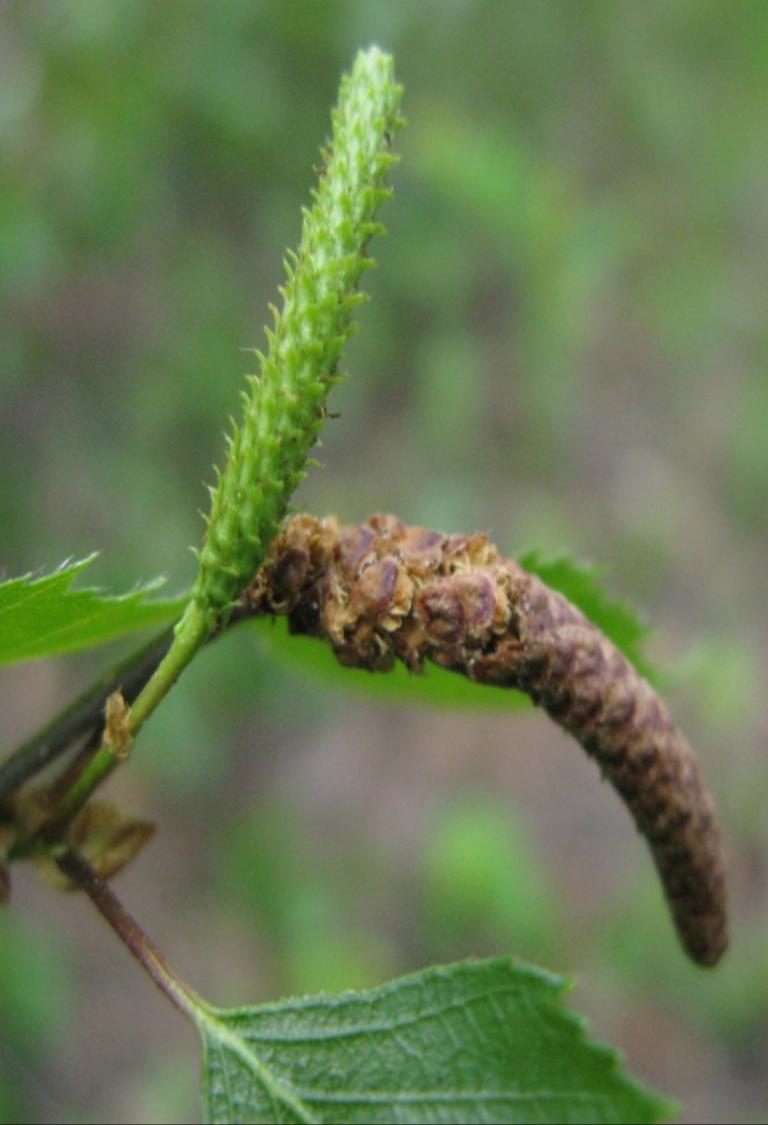 Цветение
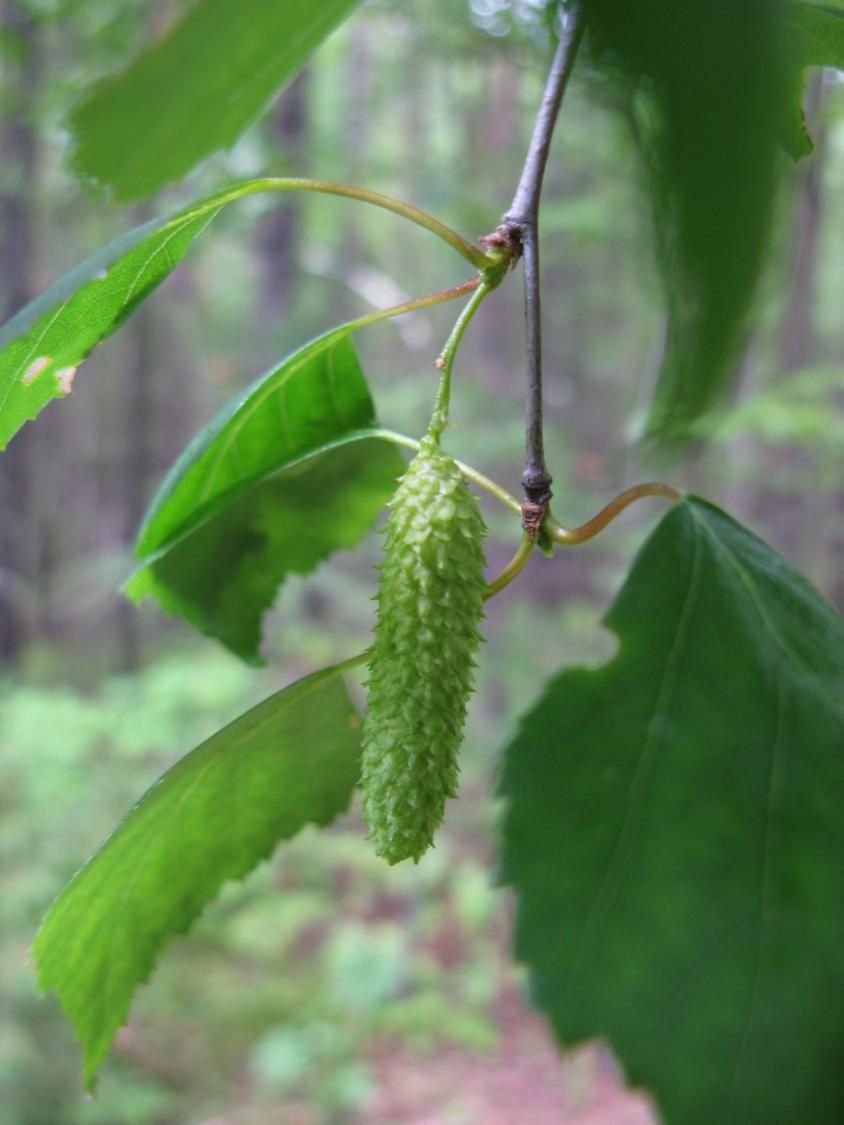 Плодоношение
Семена
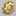 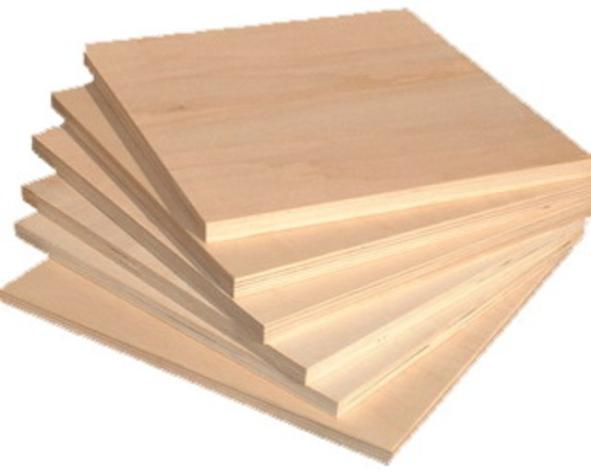 Использование
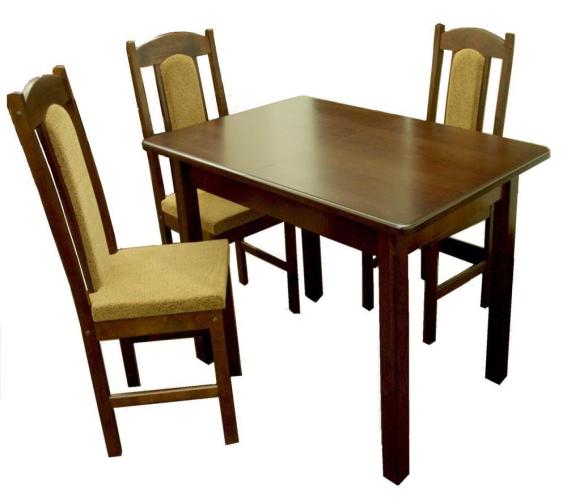 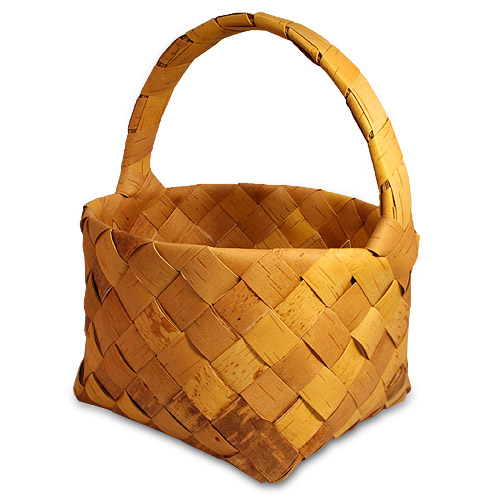 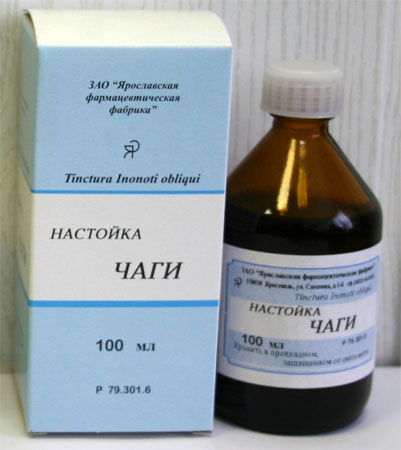 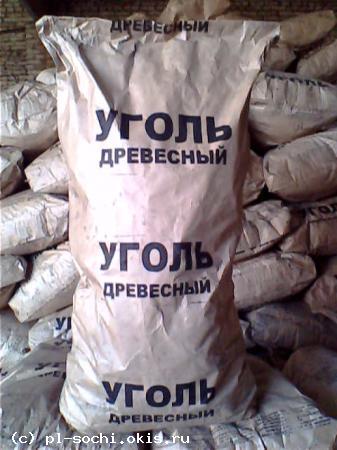 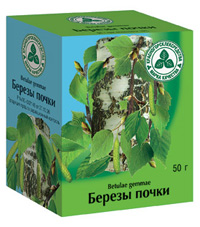 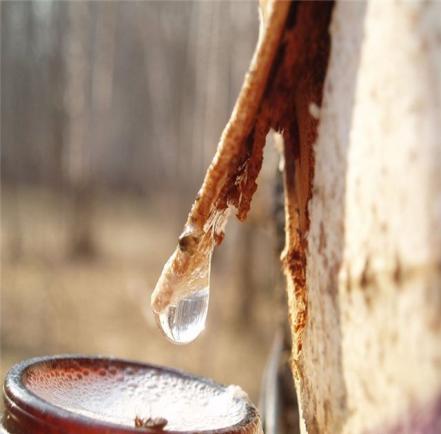 Осина. Тополь дрожащий - Populus tremula
Листопадное, ветроопыляемое дерево до 35 высотой;
Представитель семейства ивовые;
Продолжительность жизни 150 лет;
Размножается семенами, порослью от пня, корневыми отпрысками.
Кора
Цветение
Поросль
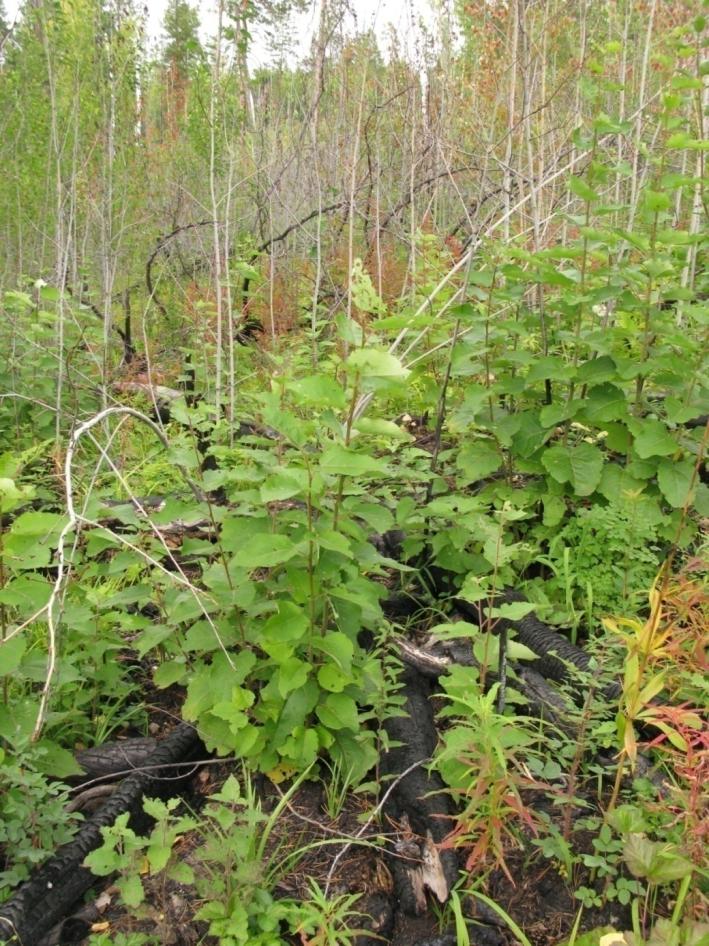 Листья
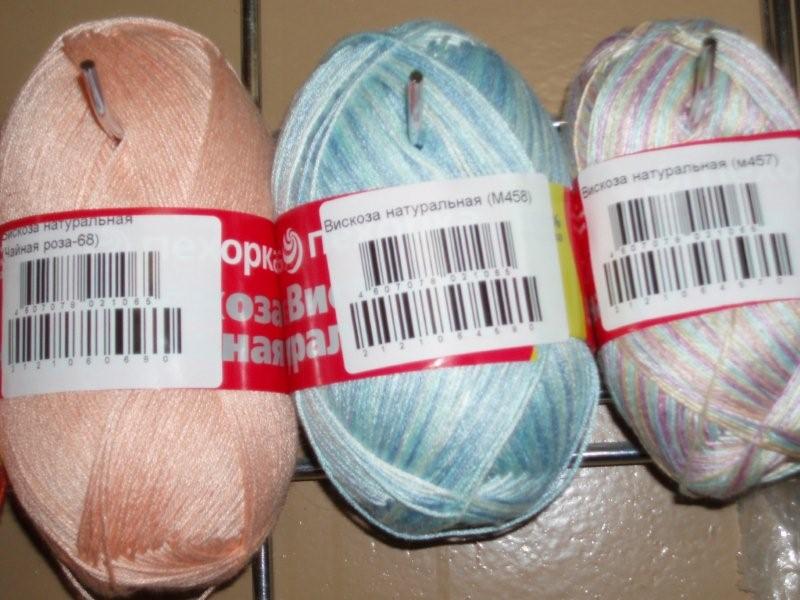 Использование
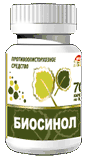 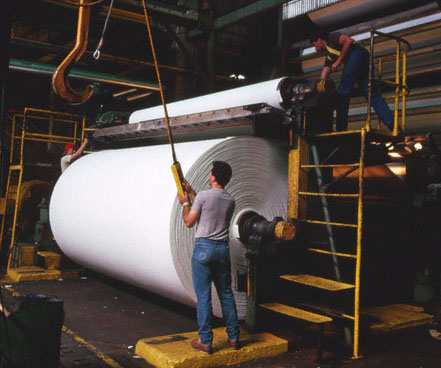 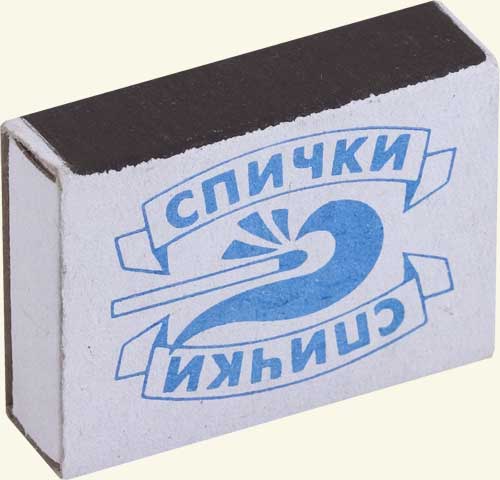 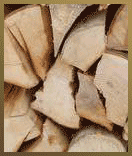 т. №4 «Ели на камнях»
Ель сибирская –Picea obovata
Хвойное вечнозеленое дерево высотой до 35 м;
Представитель семейства сосновые;
Продолжительность жизни 300-500 лет.
Хвоя
Нижние ветви
Цветение – мужские соцветия
Цветение – женские соцветия
Плодоношение
Семена
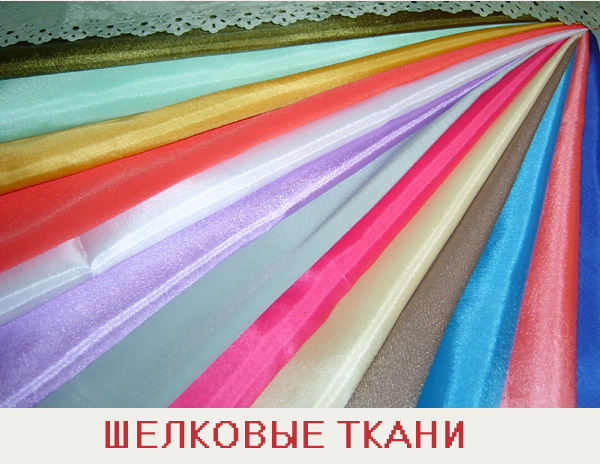 Использование
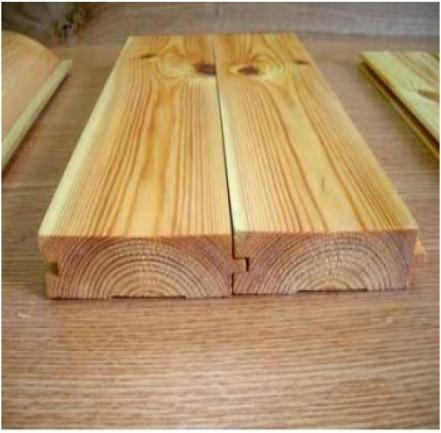 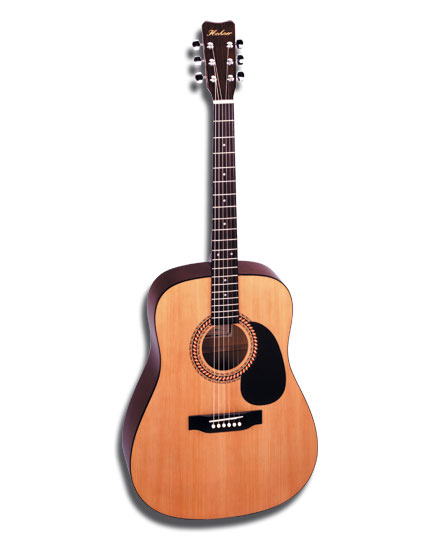 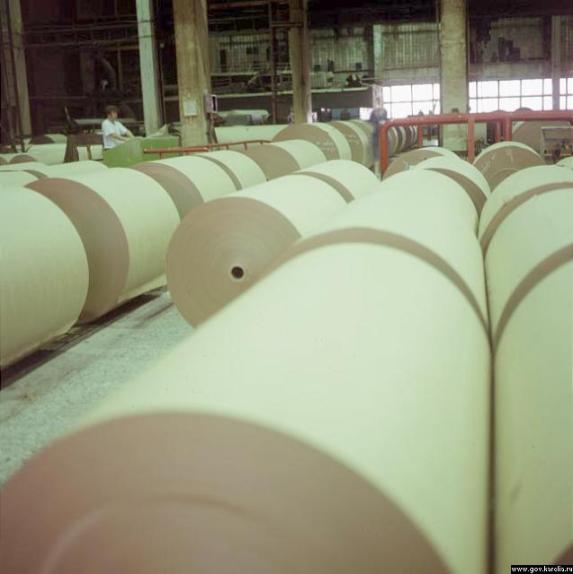 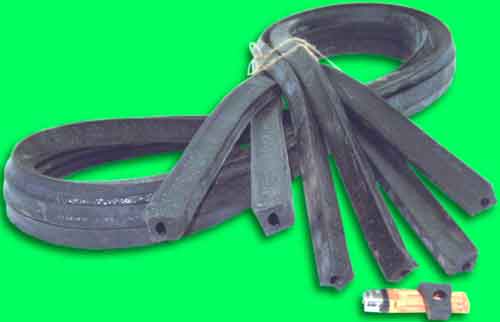 Можжевельник  обыкновенный – Juniperus communis
Представитель семейства кипарисовые;
Крупный хвойный, вечнозеленый кустарник;
Продолжительность жизни растения до 500 лет.
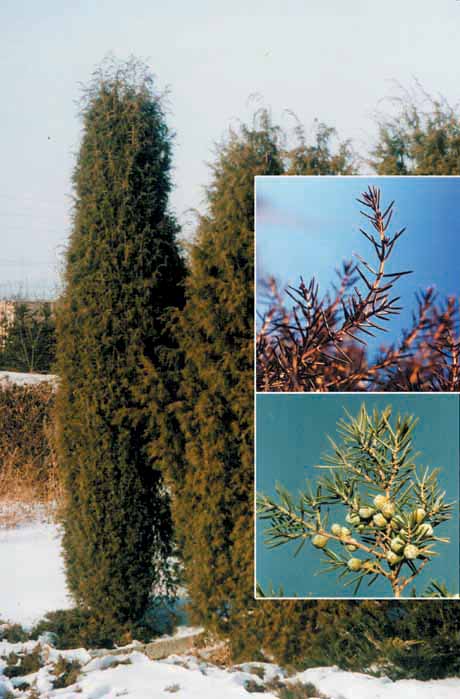 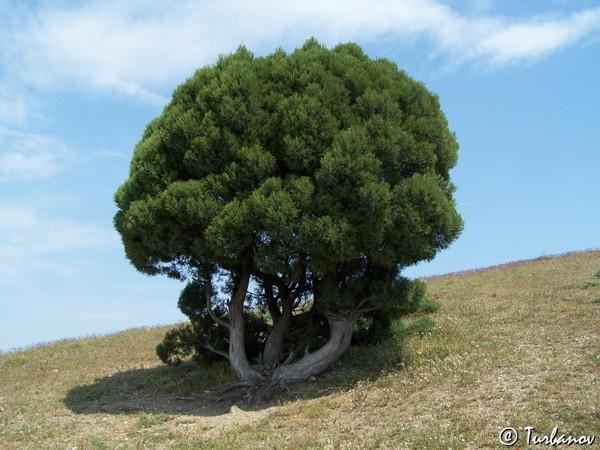 Можжевельник твердый
Можжевельник высокий
Хвоя
Шишкоягоды
Использование
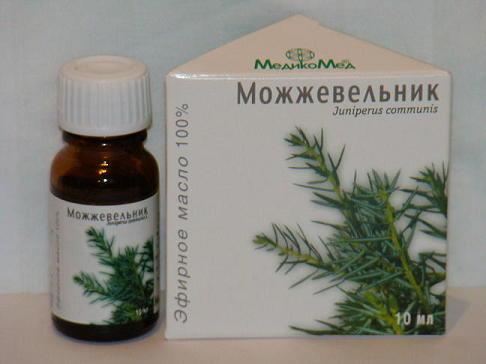 Бузина сибирская – Sambucus sibirica
Крупный листопадный кустарник из семейства бузиновые;
Высотой до 5 метров;
Светолюбивый, насекомоопыляемый, размножается семенами.
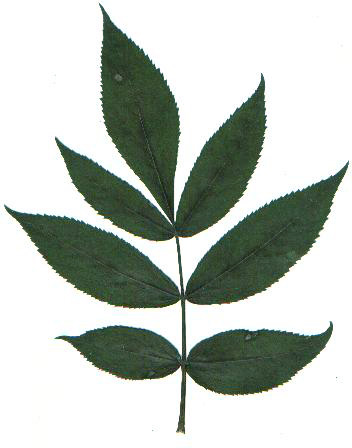 Лист
Цветение
Плодоношение
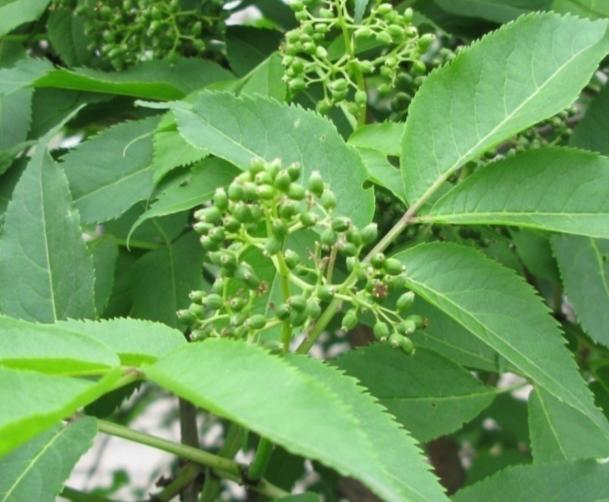 Использование:
Рябина сибирская – Sorbus sibirica
Малина сахалинская – Rubus sahalinensis
Черная смородина – Ribes nigrum
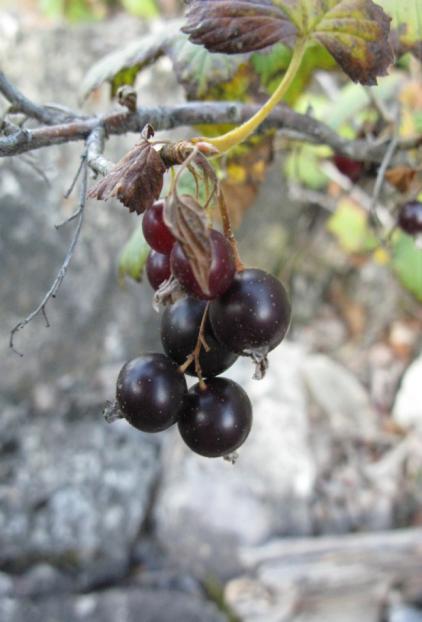 Астрагал кустарниковый – Astragalus fruticosus
Спирея средняя – Spiraea media
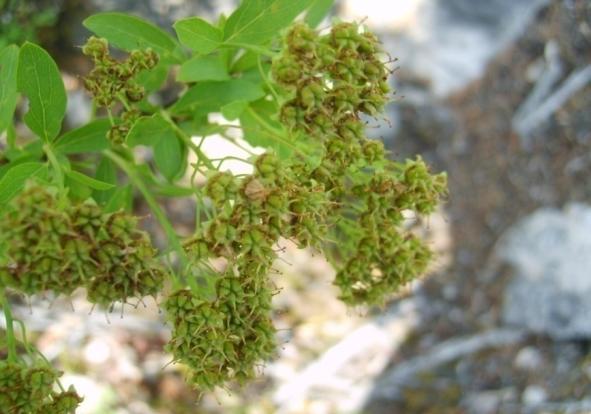 Кизильник черноплодный - Cotoneaster melanocarpus
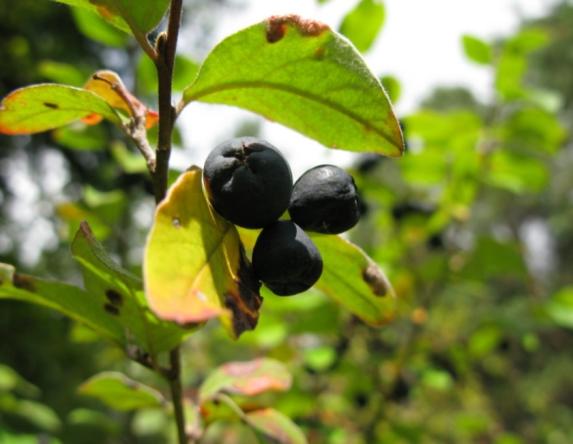 Викторина
НАДЕЕМСЯ, ЧТО НАША ЭКСКУРСИЯ БЫЛА ИНТЕРЕСНОЙ И ПОЗНОВАТЕЛЬНОЙ!